الأزمــــــــة وانواعها وخصائصها واسبابها ومراحلها
أ.م.د. سمية عباس الربيعي
مفهوم الأزمة
هي لحظة حرجة وحاسمة تتعلق بمصير الكيان الاداري الذي اصيب بها ، مشكلة بذلك صعوبة حادة امام متخذ القرار تجعله في حيرة بالغة ، فاي قرار يتخذ في ظل دائرة عدم التأكد ، وقصور المعرفة ، وقلة البيانات و المعلومات واختلاط الاسباب بالنتائج وتداعي كل منهما بشكل متلاحق ، ليزيد من درجة المجهول عن تطورات الأزمة في ظل مجهول متصاعد عن احتمالات ماقد يحدث مستقبلا“ من الازمة وفي الأزمة ذاتها .
تعريف الأزمة
- هي خلل مفاجئ نتيجة لأوضاع غير مستقرة يترتب عليها تطورات غير متوقعة نتيجة عدم القدرة على احتوائها من قبل الاطراف المعنية وغالبا“ ما تكون بفعل الانسان 
- هي تلك النقطة الحرجة واللحظة الحاسمة التي يتحدد عندها مصير تطورها اما الى الافضل واما الى الأسوء ، الحياة او الموت ، الحرب او السلم ، لايجاد حل لمشكلة ما او انفجارها ، فهي كل حالة او امر مهما كان موضوعه ومجاله لايستطيع صاحبه او اطرافه وضع حد لاشتداده وتطوره الى الأسوء.
انواع الأزمة
1- من حيث التكرار :
أزمة ذات طابع دوري متكرر الحدوث ، مثل
 ( ازمات المياه في الصيف ، الأزمات الاقتصادية ، الثقة في الحكومات )
أزمات فجائية عشوائية وغير متكررة ، مثل
 ( الأمطار ، الاعاصير ، الفياضانات )
2- من حيث العمق :
ازمة سطحية غير عميقة هامشية التأثير ،لاتشكل خطورة وتحدث فطرة بشكل فجائي وتنتهي بسرعة مثل ( الأشاعات ) ، فهي أزمة بلا جذور ، تحدث وتختفي دون اثار  
أزمة عميقة متغلغلة جوهرية هيكلية التأثير ، وهي خطرة ذات طبيعة شديدة القسوة تعتمد على مدى تغلغلها في الكيان الذي تحدث به ، وقد تعصف بالكيان الاداري ان لم يتم علاجها بالشكل الصحيح
3- من حيث المظهر 
- الأزمة الزاحفة
- الأزمة العنيفة الفجائية 
الأزمة الصريحة العلنية او المفتوحة 
الأزمة الضمنية أو المستترة 
4- من حيث المدة :
أزمات قصيرة الأمد 
- أزمات طويلة الأجل
5- من حيث الاثار :
- أزمات ذات اثار وخسائر بشرية 
- أزمات ذات اثار وخسائر مادية 
- أزمات ذات اثار وخسائر معنوية 
- أزمات ذات اثار وخسائر مختلطة 
6- من حيث المستهدف بالاعتداء :
- اعتداء على شخصيات
- اعتداء على ممتلكات 
7- من حيث الهدف :
- ارهاب الطرف الاخر
- الابتزاز
8- من حيث مسرح الأزمة :
9- من حيث المصدر 
10- من حيث القصد
11- من حيث مستوى المعالجة 
12- من حيث طبيعة الحدوث
خصائص الأزمة
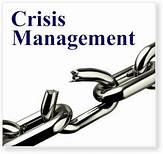 1- التعقيد والتشابك والتداخل
2- المفاجأة
- المفاجأة في المكان
- لم يتم توقع حجم اثاره
- لم يتم توقع توقيته
- لم يتم تجهيز الاستعدادات لمواجهته
3- وجود مجموعة من القوى ذات الاتجاهات الضاغطة على الكيان الاداري
4- ان مصدر الخطر او الازمة يشكل تهديدا“ اساسيا“ لمصالح الكيان الاداري واستمراره في ادائه الوظيفي
5- ان مواجهتها تستوجب خروجا“ عن الانماط التنظيمية المألوفة واستخدام وسائل غير عادية
6- انها تسبب في بدايتها صدمة ودرجة عالية من التوتر
7- ان تصاعدها المفاجئ يؤدي بمتخذ القرار الى الحيرة البالغة والعجز
8- ان مجابهة الازمة تعد واجبا“ مصيريا“ على كل كيانات الدولة
9- كثيرا“ مايؤدي نجاح قوى الازمة في احتياج دفاعات الكيان الاداري
10- ضيق الوقت
11- التهديد المصاحب للازمة
اسباب الأزمات
- سوء الفهم
- سوء الادراك
- سوء التقدير والتقديم
- الادارة العشوائية
- الرغبة في الابتزاز
- اليأس
- الاشاعات 
- استعراض القوة
- الاخطاء البشرية
- الازمات المخططة 
- تعارض الاهداف
- تعارض المصالح
مراحل الأزمة
- مرحلة ماقبل الأزمة
- مرحلة التعامل مع الأزمة 
- مرحلة مابعد الأزمة
المصــــــــادر
*المساعدة – 2012 -ادارة الأزمات ( المداخل – المفاهيم – العمليات )/دار الثقافة للنشر 
والتوزيع / عمان – الاردن .
*ابو فارة – 2009 – ادارة الأزمات ( مدخل متكامل )- اثراء للنشر والتوزيع/ عمان – الاردن